Op koers met het Zelfmanagementkompas
Jeanny Engels, senior medewerker Vilans
Opbouw
Kennismaking & verwachtingen
Enkele vragen aan jullie
Zelfmanagement & Zelfmanagementkompas
Invullen proefversie
Gebruik Zelfmanagementkompas 
Opties Vilans
Vragen
Enkele vragen
Wie is met openbaar vervoer?
Wie is met eigen vervoer?
Wie was om 8:30 uur aanwezig?
Wie om 9:30 uur?
Wie blijft borrelen?
Wie niet?
Wie is actief bezig met zelfmanagementondersteuning ?

Op welke manier ?
Zelfmanagement is …
het zodanig omgaan met de chronische aandoening (symptomen, behandeling, lichamelijke en psychosociale consequenties en bijbehorende aanpassingen in leefstijl) dat de aandoening optimaal wordt ingepast in het leven.
Zelfmanagement betekent …
dat mensen zelf kunnen kiezen in hoeverre men de regie over het leven in eigen hand wil houden en mede richting wil geven aan hoe beschikbare zorg wordt ingezet, om een zo optimaal mogelijke kwaliteit van leven te bereiken of te behouden.
Wat je al doet aan zelfmanagement ondersteuning, kun je meten met het Zelfmanagementkompas
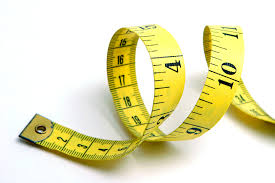 Wat is Zelfmanagementkompas?
Zelfbeoordeling
Vragenlijst voor zorgverleners
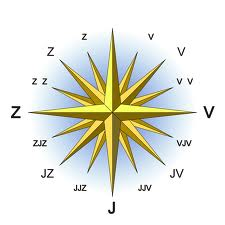 Ontwikkelpunten
Multidisciplinair
Randvoorwaarden
Geen goed of fout
Teamontwikkeling
Voor wie?
Eerstelijns zorgverleners die zelfmanagement optimaal willen ondersteunen en hierin een volgende stap willen zetten
Managers van een eerstelijns zorggroep/ gezondheidscentrum die met hun team een koers op zelfmanagement willen bepalen
Domeinen ZM-kompas
Competenties van de zorgverlener
Werken met een individueel zorgplan
Zelfmanagementtools
Visie op zelfmanagement
Organisatie van de zorg voor chronisch zieken
Nieuwe ontwikkelingen in de zorg
Samenwerking intern/extern
Financiering
Wat valt je op?
Hoe kun je aan de slag?
Gebruiksrecht via Vilans
Individueel scorerapport
Teamscorerapport
Workshop Vilans: uitkomsten, ontwikkelpunten en aanzet tot verbeterplan
Samenstellen verbeterplan 
Begeleiding-op-maat bij uitvoering verbeterplan
Info: www.kennispleinchronischezorg.nl
Op welke manier zou het Zelfmanagementkompas jou kunnen helpen in jouw praktijk of organisatie?
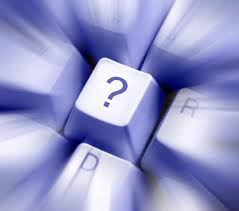 Dank voor jullie aandacht!
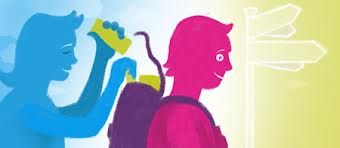 www.kennispleinchronischezorg.nl
j.engels@vilans.nl